BeehiveNominees
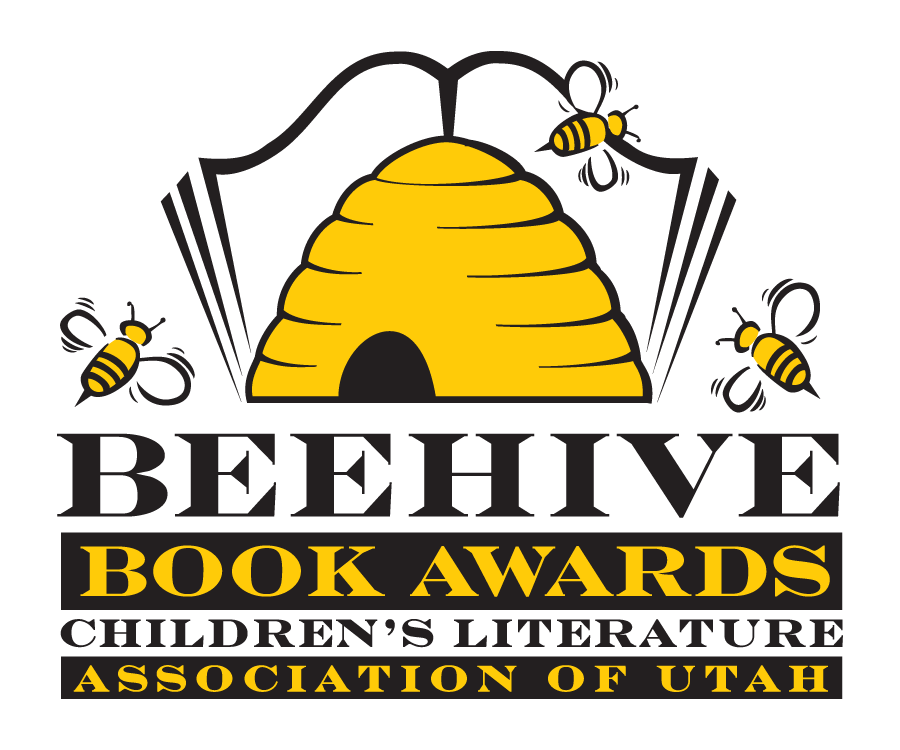 2015-2016
BeehivePicture Book List
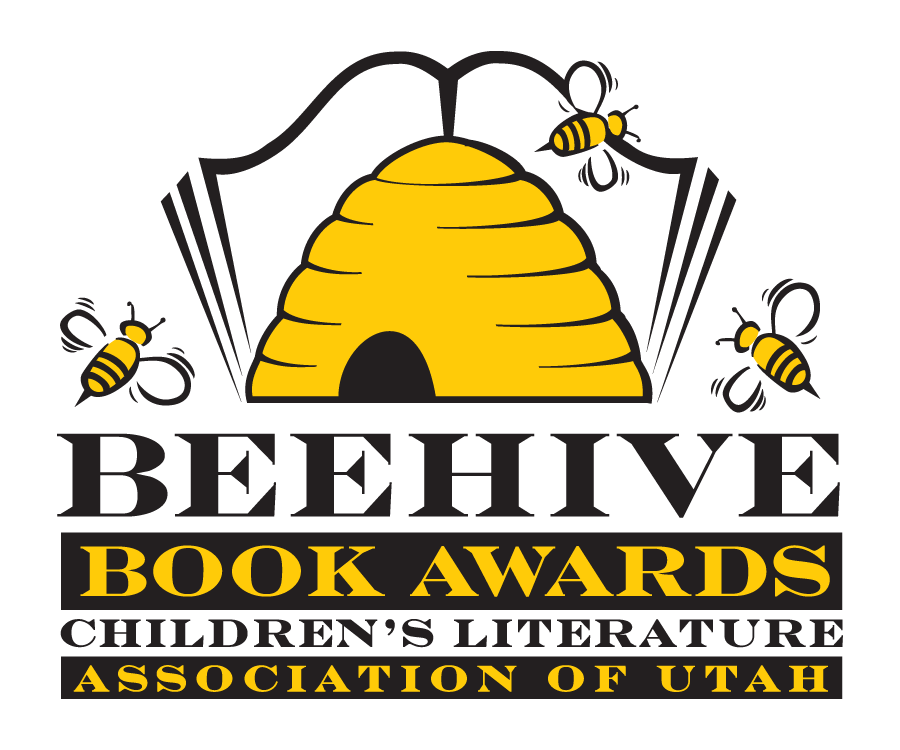 2015-2016
Battle Bunny 
by 
Jon Scieszka and Mac Barnett
Illustrated by Matthew Myers
Alex transforms a sappy book into a story all his own.
Get some used books that the kids can write all over to make their own story.
Talk about book mash ups
http://mybirthdaybunny.com/wp-content/uploads/2013/09/Battle-Bunny-Guide.pdf
   (Questions and activities)
Because I Stubbed My Toe
by 
Shawn Byous
A stubbed toe sets off a chaotic chain reaction.
Talk about cause and effect
Pair the book with “If you give a mouse a cookie” by Laura Numeroff
http://www.scasl.net/assets/BookAwards/pba_activity_guides.pdf
http://www.readworks.org/lessons/grade1/cause-and-effect
Buddy and the Bunnies in: 
Don’t Play With Your Food
by 
Bob Shea
Buddy wants to eat bunnies until they become friends.
Bunny ear crafts
http://www.teachingbooks.net/tb.cgi?tid=37017&a=1
http://molib.org/wp-content/uploads/2015/02/Activity-Sheet-2015-Buddy-and-Bunnies.pdf
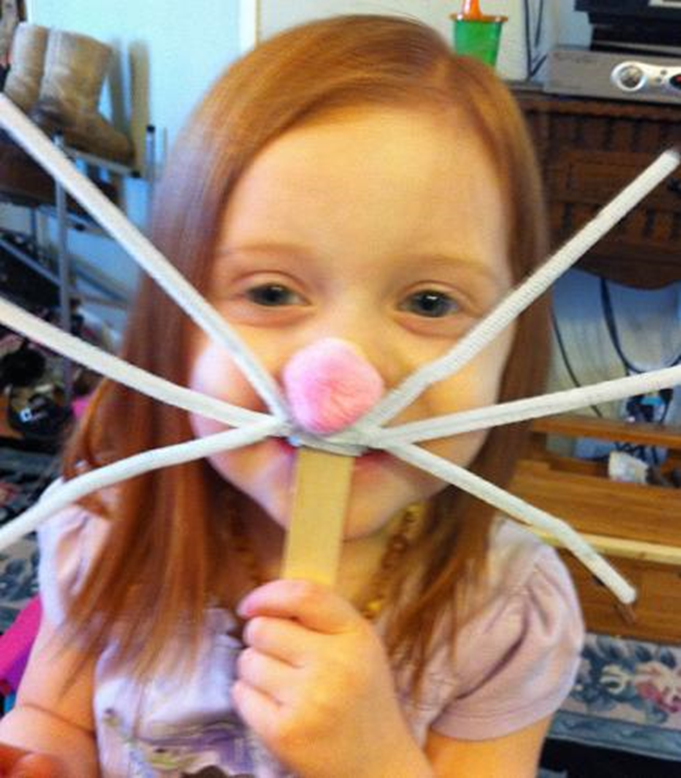 The Girl and the Bicycle
by 
Mark Pett
A wordless book about working hard to earn something you want.
Talk about wants vs. needs
Saving Money and budgeting
Make a piggy bank
Talk about wordless picture books
Make their own wordless picture book
http://www.vermonttreasurer.gov/sites/treasurer/files/pdf/literacy/2014%20Girl%20%26%20Bicycle%20LA.pdf
http://www.vermonttreasurer.gov/sites/treasurer/files/pdf/literacy/2014%203-4%20grades%20lesson.pdf
How to Babysit a Grandma
by 
Jean         Reagan
Illustrated by Lee Wildish
Presents instructions for properly babysitting a grandmother.
http://www.randomhousekids.com/media/activities/HowBabysitGrandma_Activities.pdf
I’m a Frog! 
By 
Mo     Willems
Piggie and Gerald discover the world of pretend.
Learn about frogs
Talk about pretending and do some pretending exercises
Students can read and act the book out
I’m My Own Dog
by 
David Ezra Stein
Dog is fine on his own until he gets an itch he can’t reach.
Students can make dog tags
Do some animal yoga
http://bookweekonline.com/system/files/123/original/ImMyOwnDog_StoryHourKit.compressed.pdf
http://molib.org/wp-content/uploads/2015/02/Activity-sheet-2015-Im-My-Own-Dog.pdf
Maple
by 
Lori 
Nichols
Maple learns how to accept her baby sister.
Leaf art
Go on an outdoor scavenger hunt
Learn to identify tree leaves
http://www.lorinichols.com/Lori_Nichols/MAPLE_files/leafidentification%202.pdf
http://lorinichols.com/Lori_Nichols/MAPLE_&_WILLOW_TOGETHER_files/M%26W_APART_ACTIVITY_WEB.pdf
The Odd One Out: A Spotting Book
by 
Britta Teckentrup
Find the odd one out in each animal search-and-find puzzle.
Students can try drawing a picture of their own
http://www.tefl.net/esl-lesson-plans/esl-activities-oddoneout.htm
Picture Day Perfection

by 
Deborah  Diesen
Illustrated by  Dan Santat
A young boy plans all year to have the most terribly perfect school picture.
Make masks or funny props that the students can take their picture with
Fake a bad picture with a camera
cool iPad app for filmstrip photos, snap shots of your kiddos faking a “bad picture day” moment. They LOVE this. Have them mess their hair up, make their clothes look sloppy, and have the worst faces EVER in the photos you snap.
This is a Moose
by 
Richard T. Morris
Illustrated by 
Tom Lichtenheld
Moose dreams big, even when it gets in the way of the movie director’s vision.
Use a camera or iPad to make their own documentary
Draw a picture of their dream or what they want to be when they grow up
Science Craters on the moon activity. Students will drop meterors (rocks) on the moon (flour and baby oil in tin tub) and see what happens.
Learn about astronauts
Film each student explaining what they want to do in the future and how they will accomplish it.
http://www.islma.org/Monarch-2016-files/islma/ThisIsAMoose.pdf
The Tooth Fairy Wars

By Kate Coombs
Illustrated by Jake Parker
Nathan is determined to stop the tooth fairy from taking his teeth.
Investigate the Tooth Fairy and the history behind her
Talk about teeth and how to take care of them
Talk about which animals that lose their baby teeth
Tooth Fairy traditions
http://katecoombs.com/TFW.html
http://www.bystephanielynn.com/2012/02/10-tooth-fairy-traditions-and-ideas-tuesday-ten.html?utm_source=feedburner&utm_medium=feed&utm_campaign=Feed%3A%20UnderTheTableAndDreaming%20%28Under%20The%20Table%20and%20Dreaming%29
Make a little pillow to put tooth in
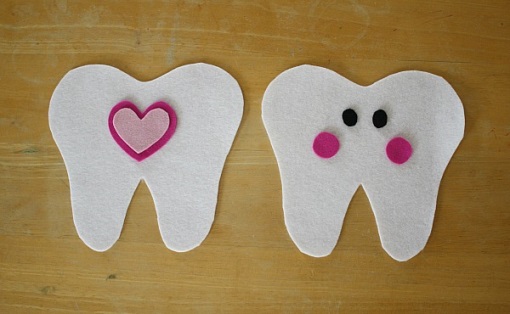 BeehiveChildren’s Fiction List
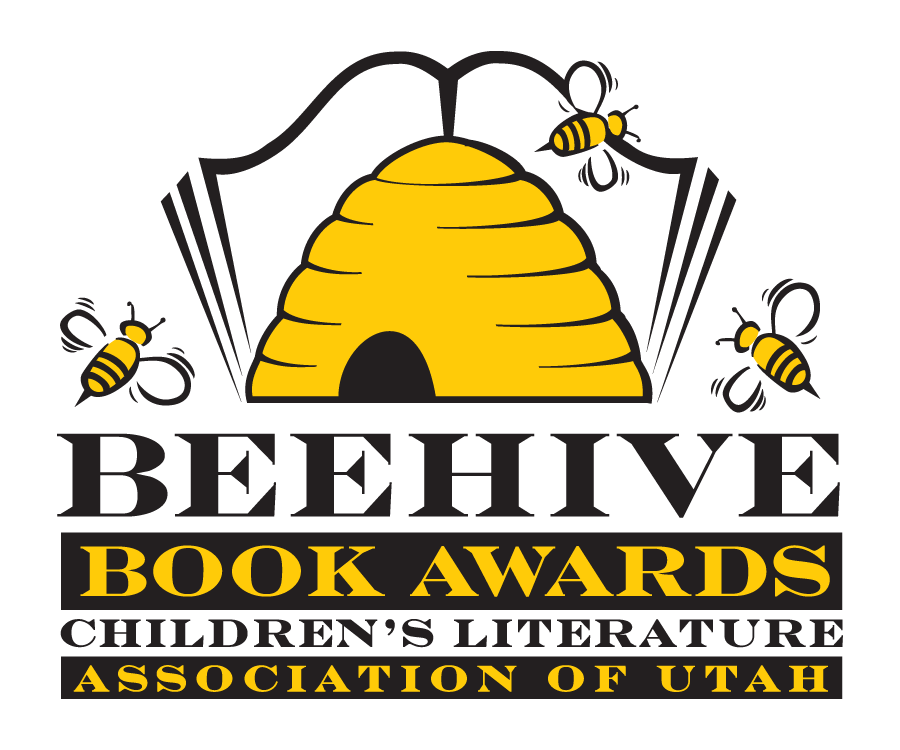 2015-2016
The Blood Guard
by 
Carter 
Roy
Learning that his mother is a member of the secret society, Ronan finds himself on the run for his life.
What would be your special power?
Have the class draw their own logo.
 In The Blood Guard, Jack Dawkins is almost 200 years old. What would it be like to live for 200 years untouched by time? Compare and contrast how things have changed and what has remained the same.
http://www.teachingbooks.net/media/pdf/Amazon/BloodGuard_ActivityGuide.pdf (Activity guide with lots of fun stuff.
El Deafo
by 
Cece             Bell
After Cece loses her hearing, she discovers her superpower when she uses the Phonic Ear.
Research hearing aids and their history.
Research Meningitis
http://www.abramsbooks.com/academic/El_Deafo_TeachingGuide.pdf (Teaching Guide)
http://disabilitygames.blogspot.com/2010/06/welcome-to-disability-games-website.html (Games to teach with)
Play games that illustrate what it would be like to have a disability:  
Have the class play a game based on the popular game Telestrations (Telephone game). Each student or group starts with a sketch book, marker and word card. The timer gets turned and the first person draws their word from the card. After 60 seconds, they pass the book to the player on their left. The next student takes a few seconds to guess in words(s) what they see, and passes again. The next student draws the guess.This continues until everyone has had a chance to make a guess. It’s time for The Big Reveal. Everyone shares the book and the hilarious miscommunication is revealed.
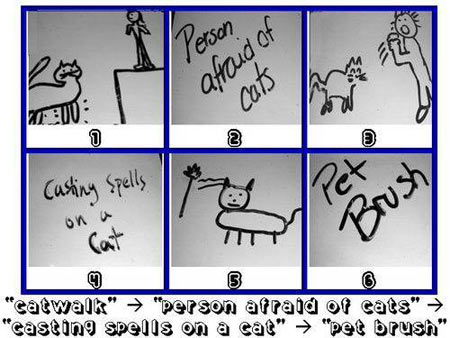 The Fourteenth Goldfish
by 
Jennifer L. Holm
Ellie’s life gets complicated when her grandfather discovers how to reverse aging.
Talk about the history of medicine.
Explore different scientists mentioned in the book; Curie, Salk, and Oppenheimer.
http://freesciencefairproject.com/projects/mold_experiment.html (Experiment on mold)
http://globalreadaloud.wikispaces.com/Fourteenth+Goldfish+Page
This website contains a lot of information including a teaching guide, classroom predictions, science articles, articles on jellyfish, videos, etc.
Frostborn
by 
Lou        Anders
When a family tragedy strikes, Karn flees into the wilderness where he befriends a young frost giant.
http://www.thronesandbones.com/content/uploads/2014/07/Frostborn_Educator_Guide.pdf  (Guide)
Do a Vikings project
Make your own board game like the one in the book.
Make a map from the story.
Character sketches.
Make up your own Viking Village.  
Make a playlist for the book.
The Great Trouble: 
A Mystery of London, the Blue Death, and a Boy Called Eel

by 
Deborah Hopkinson
In 1854 a young orphan assists Dr. Snow to find the cause of the cholera outbreak in London.
Look at the World Health Organization and the Centers for Disease Control and Prevention (cdc.gov).
What is the role of each organization in managing epidemics and pandemics? What are some current epidemics?
http://www.randomhouse.com/teachers/wp-content/uploads/2013/07/GreatTrouble_EG_WEB.pdf
http://classroombookshelf.blogspot.co.uk/2013/10/the-great-trouble-mystery-of-london.html
http://www.teachingbooks.net/media/pdf/YHBA/GreatTrouble.pdf
Loot: 
How to Steal a Fortune
by 
Jude      Watson
March uncovers family secrets when his burglar father meets an untimely end.
Do a jewelry making craft.
Scavenger hunt to find the treasure. The students can draw a map to get to it.
http://www.scholastic.com/bookfairs/sites/default/files/pdfs/349185_loot.pdf
http://www.scholastic.com/teachers/lesson-plan/discussion-questions-loot-jude-watson
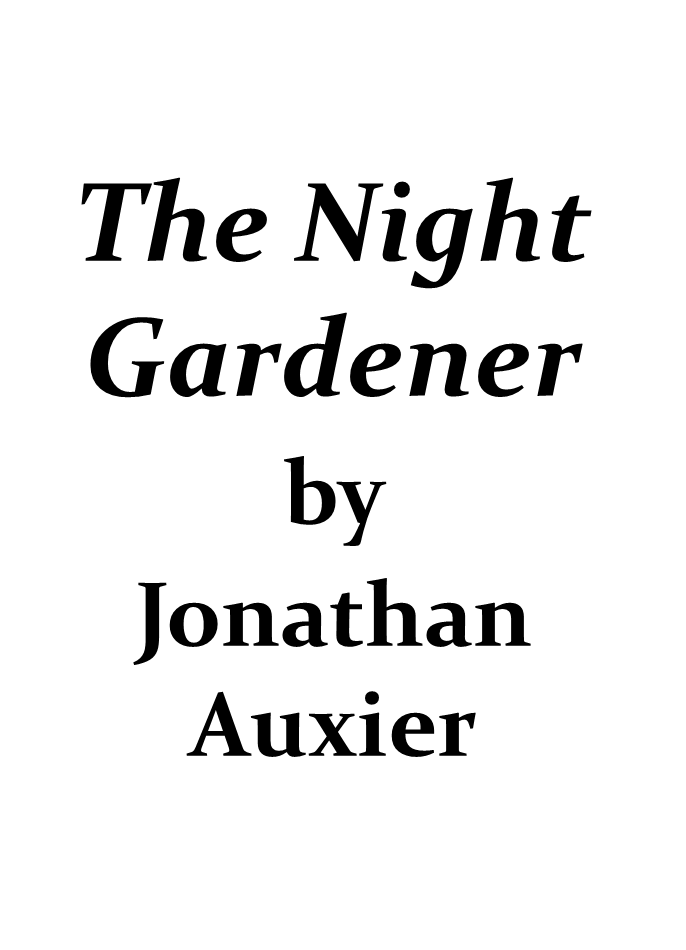 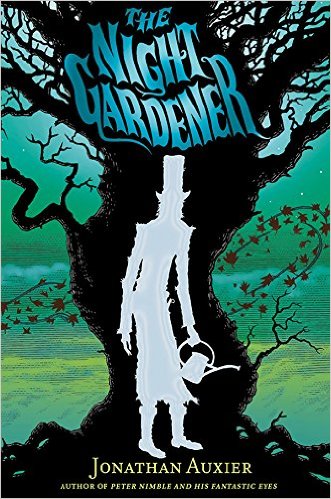 Two Irish orphans face an ancient curse when they begin work at a crumbling English manor.
http://www.teachingbooks.net/tb.cgi?tid=41123&a=1
   (Reader’s Theater and discussion questions)
https://suzyred.com/The-Night-Gardener.html
   (Scary stories that go with the story)
Have students write a review and then post it to Goodreads
Spell Robbers
by 
Matthew J. Kirby
Ben is drawn into danger when he learns how to change reality at science camp.
Do a science camp with multiple experiments.
http://www.scholastic.com/teachers/lesson-plan/discussion-questions-quantum-league-spell-robbers-matthew-j-kirby
Under the Egg
by 
Laura Marx Fitzgerald
Theodora must find the hidden treasure that could save her family.
http://www.lauramarxfitzgerald.com/
     The author has a lot of fun stuff on her website 	     
      that goes with the books. For example, art       
      history links, information on Raphael the famous
      painter, and crafts (window sun cathers out of 
      leaves)
Lots of craft ideas:
Decorate eggs
Paint landscapes
The Vanishing Coin
by 
Kate Egan & Mike Lane
Fourth grader Mike Weiss finds his talent at the White Rabbit magic shop.
Have the students learn and perform magic tricks
https://docs.google.com/document/d/1yTE8-E9JZYBvqIC-PTwQFUeetr3OWoannmARJrA_Vyo/edit?pli=1
   (Readers theater)
Coin magic trick
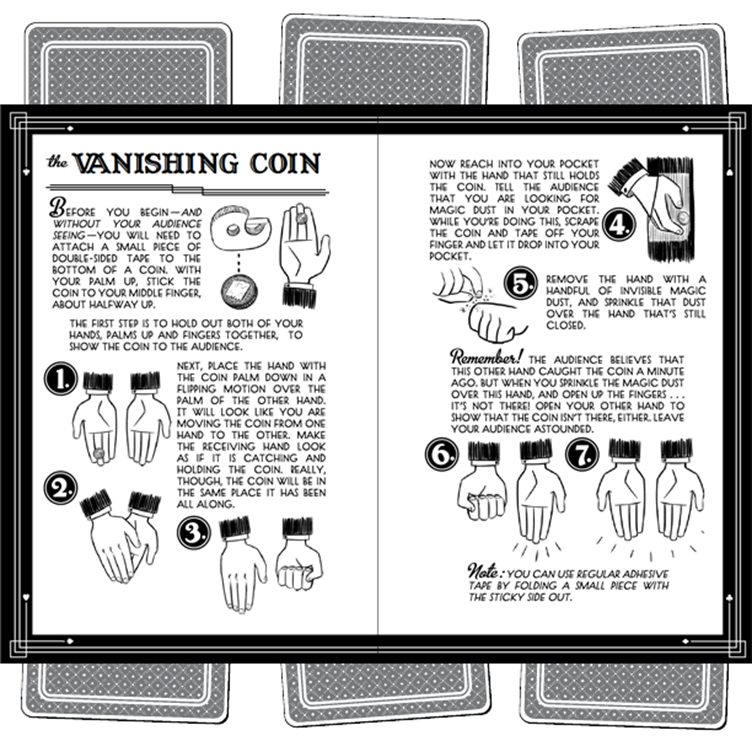 BeehiveInformational Book List
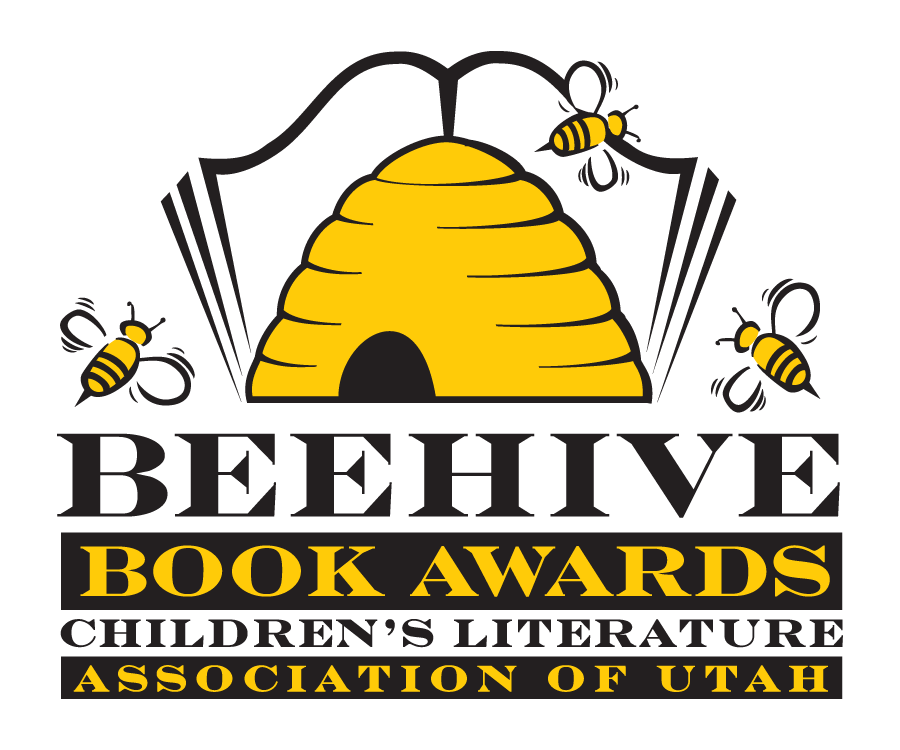 2015-2016
Bone by Bone: 
by 
Sara Levine

Illustrated by 
T. S. Spookytooth
Examines how skeletons are the same yet different.
Compare skeleton of cat to human skeleton
http://www.infovisual.info/02/067_en.html
Use as puzzle
Play a skeleton matching game
http://www.sciencekids.co.nz/gamesactivities/movinggrowing.html
Make dinosaur pasta skeletons
https://www.pinterest.com/pin/525795325224043510/
Eruption!: Volcanoes and the Science of Saving Lives 

by 
Elizabeth Rusch  

Photographs by 
Tom Uhlman
Follows the scientists of the International Volcano Crisis Team.
Create a soda/mentos geyer
https://www.pinterest.com/pin/501940320948176312/
Discussion of Tetonic plates
https://www.pinterest.com/pin/289778557252472954/
Make your own lava bed
https://www.pinterest.com/pin/151574343686577258/
Fighting Fire:
Ten of the Deadliest Fires in American History and How We Fought Them
 
by 
Michael L. Cooper
Chronicles how ten deadly fires lead to new firefighting techniques and technology.
Discussion of Fire safety tips
http://www.educationworld.com/a_lesson/lesson/lesson026.shtml
Fire safety activities and worksheets
http://seasonal.theteacherscorner.net/fire-prevention/
http://busyteacher.org/teaching_ideas_and_techniques/emergency/fire-safety-worksheets/
Hot Dog! Eleanor Roosevelt Throws a Picnic

by 
Leslie Kimmelman 
Illustrated by
Victor Juhasz
In 1939 Eleanor Roosevelt knows the perfect way to entertain the King and Queen of England.
Activity kit from Sleeping Bear Press
http://www.teachingbooks.net/media/pdf/SleepingBearPress/HotDog_ActivityGuide.pdf
Create a sample menu for a visiting dignitary similar to Eleanor Roosevelt’s
http://www.fdrlibrary.marist.edu/aboutfdr/pdfs/royal_picnicmenu.pdf
Create an invitation like FDR did in 1939
http://www.fdrlibrary.marist.edu/aboutfdr/pdfs/royal_fdrinvitation.pdf
How Big Were Dinosaurs?by 
Lita Judge
Not all dinosaurs were really big, in fact some were very small.
Write a funny dinosaur poem
http://www.enchantedlearning.com/subjects/dinosaurs/classroom/Poem.shtml
Dinosaur Worksheets for various dinosaurs
http://www.activityvillage.co.uk/dinosaur-worksheets
Play dinosaur tag
http://www.teachingideas.co.uk/pe/dinosaurtag.htm
Imprisoned: The Betrayal of Japanese Americans During World War II
by 
Martin W. Sandler
An in-depth look at the lives of Japanese-Americans after the bombing of Pearl Harbor.
Connect food with stories
http://amhistory.si.edu/ourstory/pdf/internment2/internment_play.pdf
Honoring Japanese Americans
http://amhistory.si.edu/ourstory/pdf/internment2/internment_object.pdf
Real People, Real Stories
http://amhistory.si.edu/ourstory/pdf/internment2/internment_tech.pdf
https://zinnedproject.org/materials/a-lesson-on-the-japanese-american-internment/
Millions, Billions, & Trillions: 
Understanding Big Numbers
by 
David A. Adler
Illustrated by 
Edward Miller
Shows concrete examples of very large numbers.
Compare Millions, Billions & Trillions
https://emccss.everydaymathonline.com/emcrosswalk/pdf/5/g5_tlg_Lesson_2_10_mm_page_66B.pdf
Bulls Eye Game
Divide the students into pairs to play this game.
Draw a large bull’s-eye on a 2X2 square piece of cardboard.Label as follows: 1. Inside circle, millions; 2. Next circle,thousands; 3. Next circle hundreds; 4. Next circle, tens; 5.Last circle, ones.
Let students pitch 25 paperclips at the bulls-eye and thenfigure out their score by adding up the numbers. Have them useexpanded notation first, and then write the number. For example,
2,000,000 + 6,000 + 500 + 40 + 8 = 2, 006, 548.
If the students have difficulty adding their numbers,have them use their place value charts.
Whoever has the largest number wins.
http://lessonplanspage.com/mathplacevalue4th-htm/
Mr. Ferris and His Wheel
by 
Kathryn Gibbs Davis 
Illustrated by Gilbert Ford
In a magnificent feat of engineering, George Ferris creates a giant wheel for the 1893 World’s Fair.
Build a Big Wheel
http://teachers.egfi-k12.org/build-a-big-wheel/
Inspiration
http://www.teachingbooks.net/media/pdf/HMH/Davis_MrFerrisAndHisWheel_TG.pdf
Show your community to the world
http://publications.newberry.org/k12maps/module_17/6-8.html
Separate is Never Equal: Sylvia Mendez and Her Family’s Fight for Desegregation

by 
Duncan 
Tonatiuh
Syliva and her family fight to end school segregation in California.
Persuasive Letter About Fairness in School & History of School Desegregation
http://www.adl.org/assets/pdf/education-outreach/book-of-the-month-separate-is-never-equal.pdf

http://www.booklistreader.com/2014/07/07/bookends-childrens-literature/separate-is-never-equal-by-duncan-tonatiuh/
Tiny Creatures: The World of Microbes
by 
Nicola Davies

Illustrated by Emily Sutton
The tiniest living organisms all work hard to change things.
Pathologist visit
Microbes in Yogurt
Microbes in Compost
http://classroombookshelf.blogspot.com/2014/11/tiny-creatures-world-of-microbes.html
BeehivePoetry Book List
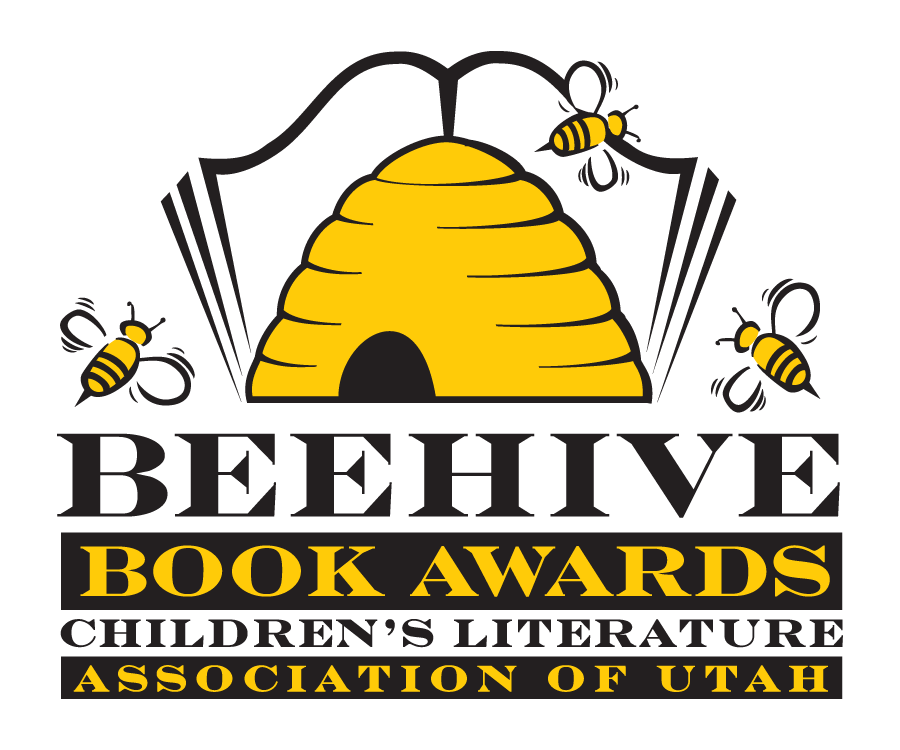 2015-2016
Dust of Eden
by 
Mariko 
Nagai
A novel in verse about Mina and her family who are sent to an internment camp in Idaho.
Study Japanese History
Great Pictures of the camps
Study Internment camps
Talk about what a novel in verse
Study the internment camp at Topez in Utah
Hi, Koo:
A Year of Seasons
by 
Jon 
Muth
Twenty-six haikus about the four seasons presented by a panda bear named Koo.
http://classroombookshelf.blogspot.co.uk/2014/04/firefly-july-and-hi-koo-poems-about.html
   (All sorts of ideas to teach this book)
Teach and practice haiku poetry
Learn about the seasons and the differences
http://joannamarple.com/2014/04/hi-koo-a-year-of-seasons-perfect-picture-book-friday/
   (Videos and lessons that apply to the book
Ode to a Commode: Concrete Poems
 by 
Brian P. 
Cleary

illustrated  by
Andy Rowland
Find the objects in these poems shaped just like their inspiration.
http://www.brianpcleary.com/
   (Author website)
Students can create their own concrete poetry
The Pet Project: 
Cute and Cuddly Vicious Verses
by 
Lisa Wheeler

illustrated  by
Zachariah OHora
An analytical young girl plans out a scientific experiment in order to find the perfect pet.
Vote for a classroom pet (use a stuffed animal or have a drawing contest)
http://www.lisawheelerbooks.com/LW/Pet_Project.html
   (Author website)
Poem Depot:
Aisles of Smiles
by 
Douglas 
Florian
A collection of humorous poems.
Each student will choose one poem to practice reading aloud.  The student will focus on line breaks, voice, timing, and portraying the feeling of the poem.  After the student has taken the time to choose a poem and practiced reciting it, the students will find a partner and take turns reciting each other’s poems for one another.
Prince Puggly of Spud: 
And the 
Kingdom of Spiff

by 
Robert P.
Weston
Poorly dressed Prince Puggly finds that he can teach the well-dressed people in Spiff a little something.
http://americarunsonreading.blogspot.com/2013/10/prince-puggly-of-spud-and-kingdom-of.html
http://www.literaryfusions.com/2015/07/02/book-review-prince-puggly-of-spud-and-the-kingdom-of-spiff-by-robert-paul-weston/
Under the Freedom Tree
by 
Susan VanHecke

illustrated  by
London Ladd
In 1861 slaves find freedom in a Union-held fort by building their own community.
Research slavery
http://www.underthefreedomtree.com/underthefreedomtree_readers.pdf  (Reader’s theater)
http://www.underthefreedomtree.com/ (Video)
Your Skeleton is Showing: Rhymes of Blunder From Six Feet Under

by 
Kurt Cyrus

illustrated  by
Crab Scrambly
A walk through a graveyard allows a boy and a dog to discover the stories of the residents’ demise.
http://www.teacherplanet.com/resource/skeletal.php (Website to learn all about the skeletal system
http://www.kurtcyrus.com/yourskeleton.html
   (Author website)
BeehiveYoung Adult Book List
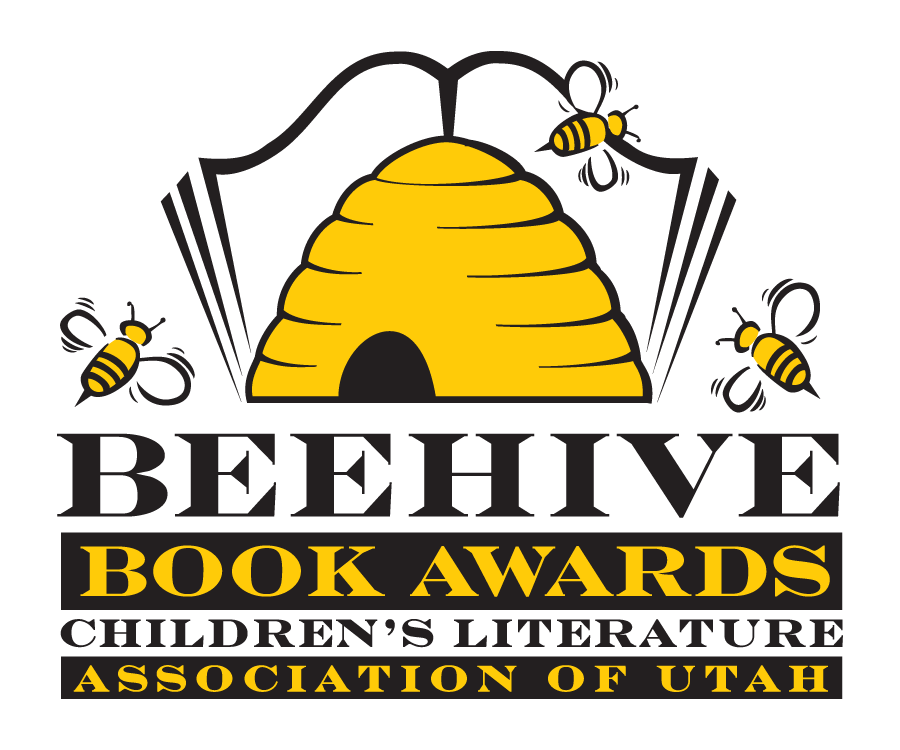 2015-2016
*indicates more mature content
All the Truth That’s In Me*
by 
Julie Gardner Berry
When her town is attacked, Judith must choose to speak secrets long kept buried.
Discuss what the time period of the book could be
http://static.harpercollins.com/harperimages/ommoverride/Berry_%20All_the_Truth_thats_in_Me.pdf
Buzz
Kill
by                
Beth  
Fantaskey
Millie realizes it is up to her to solve the murder of her high school’s football coach.
Elements of a classic mystery
Compare & contrast with an Agatha Christie novel
http://bethfantaskey.com/
Counting by 7’s
by 
Holly Goldberg Sloan
Willow builds new connections with people when her family is unexpectedly killed.
Discuss how it would be to suddenly be part of a family with a different culture
http://www.penguin.com/static/images/yr/pdf/CountingBy7s.pdf
http://www.sweetonbooks.com/all-titles/1003-counting-by-7s.html
https://texasbluebonnetaward2015.wordpress.com/counting-by-7s/
https://texasbluebonnetaward2015.files.wordpress.com/2014/02/rtcountingby7s-2.pdf - reader’s theater script
https://sixtraitgurus.wordpress.com/2014/03/05/counting-by-7s/
www.state.lib.la.us/files/LYRC/Counting_by_7s.docx
Grandmaster
by 
David 
Klass
Daniel gains insight about his father when they compete together in a chess tournament.
Learn the basics of chess
Have a chess competition and discuss the pressures of competition
http://teenlitrocks.com/2014/02/27/qa-interview-grandmaster-author-david-klass/
If We 
Survive
by 
Andrew 
Klavan
On a service trip, Will and his companions are trapped in the middle of a revolution.
Talk about different revolutions in Central America or South America
Che Guevara
http://www.needread.net/ebooks/If_We_Survive/Pages_56.html
The Mark of the Dragonfly
by 
Jaleigh 
Johnson
Piper is drawn into a dangerous world when she rescues a mysterious girl.
Build a robot
http://www.randomhousekids.com/brand/mark-dragonfly/
The 
Naturals*
by 
Jennifer Lynn Barnes
Cassie joins a group of teenagers who have been recruited by the FBI to solve cold cases.
Profiling
Forensics
History of the F. B. I.
http://www.jenniferlynnbarnes.com/
One Came Home
by 
Amy 
Timberlake
Georgie is determined to find her sister who everyone else believes is dead.
Causes of the extinction of the passenger pigeon
Wisconsin history
Essay on what you would do for a family member
http://static.squarespace.com/static/503d3bee84aef2a18d298301/t/50dc95c6e4b0c2f49761da1b/1356633542483/OneCameHomeDiscussion%20guide-Timberlake.pdf
http://amytimberlake.com/about-one-came-home/
http://www.randomhouse.com/teachers/resource/one-came-home-educator-guide-with-ccss-tie-ins-2/
The Screaming Staircase
by 
Jonathan 
Stroud
Lucy and the Lockwood Psychic Investigations Agency combat London’s ghost epidemic.
Discuss if the story takes place in a modern day time or a historical time. What makes it feel more modern/historical?
Are any of the locations mentioned in the book real? Find out if they are by checking a map of London.
http://www.randomhouse.co.nz/content/teachers/The%20Screaming%20Staircase%20Notes%20For%20Readers%20Sep%2013.pdf
Steelheart
by 
Brandon
Sanderson
David dreams of defeating the invincible superhuman who murdered his father.
Attributes of a hero vs. a villain
http://www.tomesociety.org/uploads/1/5/5/3/15531344/steelheart_discussion_guide.pdf
ltrc.state.lib.la.us/2016/guides/Steelheart.docx
Tesla’s 
Attic
by 
Neal Shusterman
The unusual junk in the attic of Nick’s new home brings a lot of trouble.
Learn about Nikola Tesla
http://www.pbs.org/newshour/rundown/5-things-you-didnt-know-about-nikola-tesla/
http://books.disney.com/content/uploads/2014/01/Teslas-Attic-DG-%C2%A6%C3%86.pdf
http://project-middle-grade-mayhem.blogspot.com/2014/02/teslas-attic-interview-with-authors.html
The Tragedy Paper
by 
Elizabeth Laban
Their senior thesis has Tim and Duncan reflecting on the previous year’s disasters.
Elements of a tragedy
Shakespeare’s Macbeth
http://novelnovice.com/2013/01/16/qa-with-the-tragedy-paper-author-elizabeth-laban/
https://www.saybrook.edu/newexistentialists/posts/02-08-13
BeehiveWinners
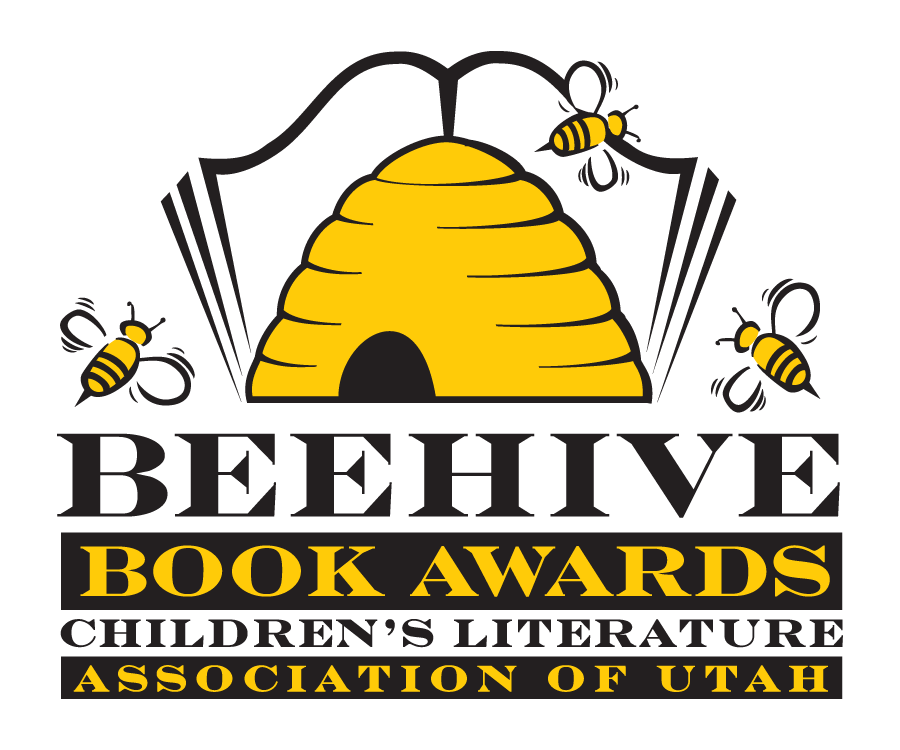 2015-2016
Informational BookNominees 2015
Informational Book Winner
Who Says Women Can’t   Be Doctors: 
The Story of Elizabeth Blackwell

by Tanya Lee Stone
illustrated by 
Marjorie Priceman
Poetry BookNominees 2015
Poetry Book Winner
National Geographic Book of Animal Poetry: 
200 Poems With  Photographs  
That Squeak, Soar, 
and Roar! 

edited by J. Patrick  Lewis
Picture Book Nominees 2015
Picture Book Winner
Mustache Baby 

by Bridget Heos
illustrated by Joy Ang
Children’s Book Nominees 2015
Children’s Book Winner
I Survived Hurricane Katrina, 2005

by Lauren Tarshis
Young AdultBook Nominees 2015
Young Adult Book Winner
Guitar    Notes

by Mary Amato